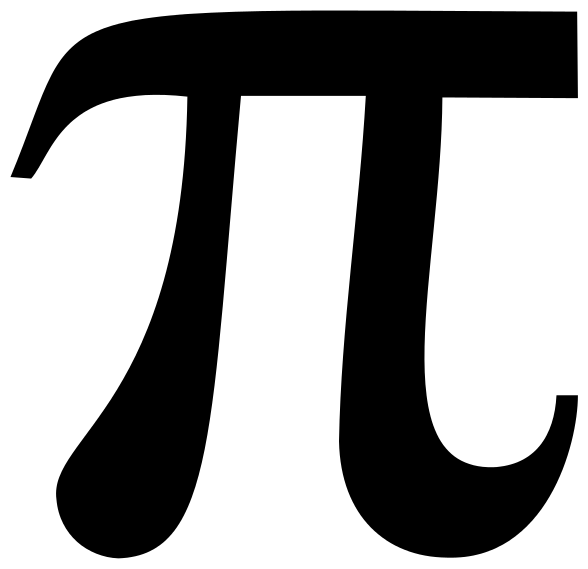 Now name the rest,
by how they’re dressed.
I am Pi.
Who am I?
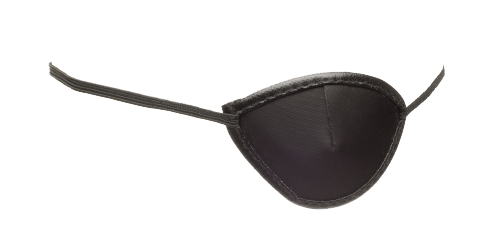 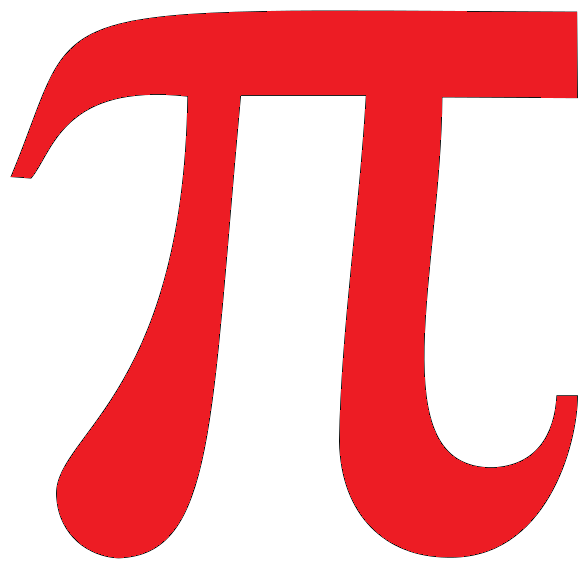 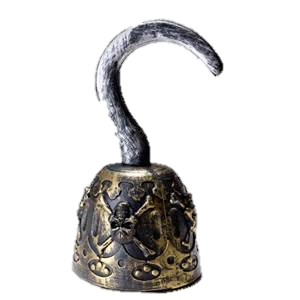 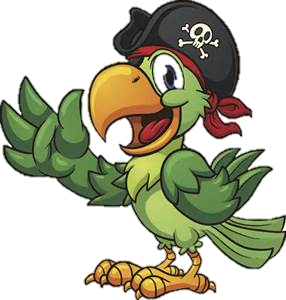 Pi-rate
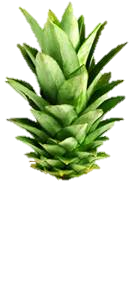 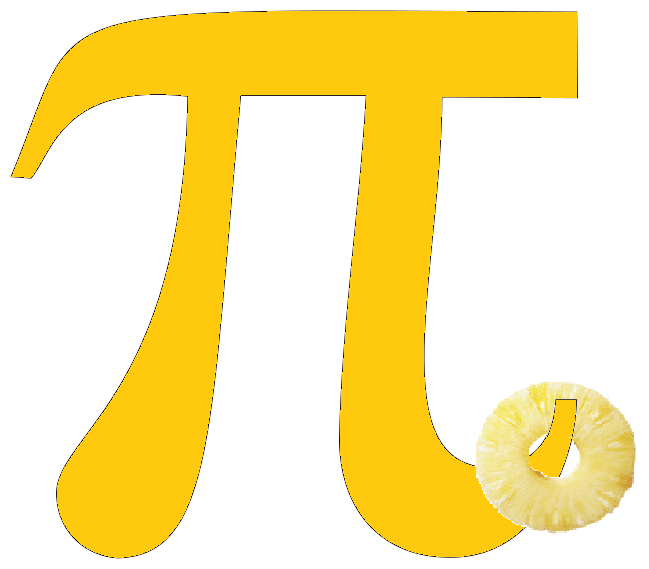 Pi-neapple
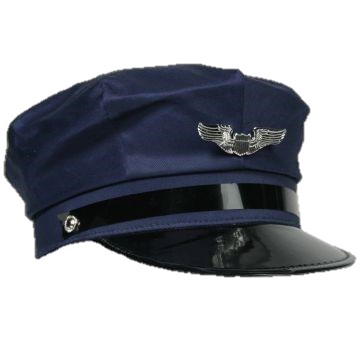 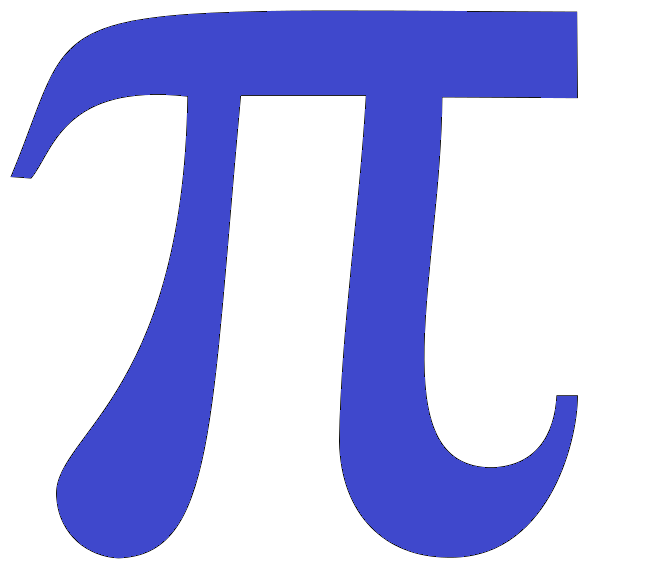 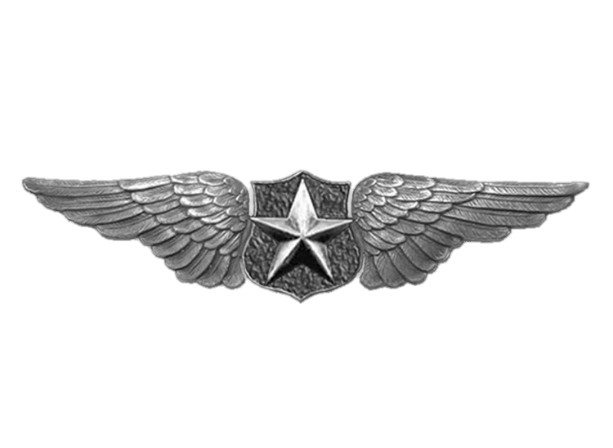 Pi-lot
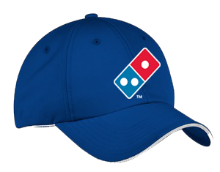 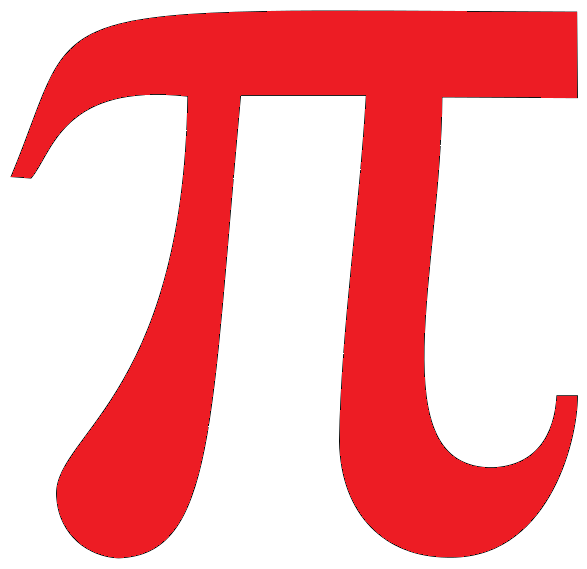 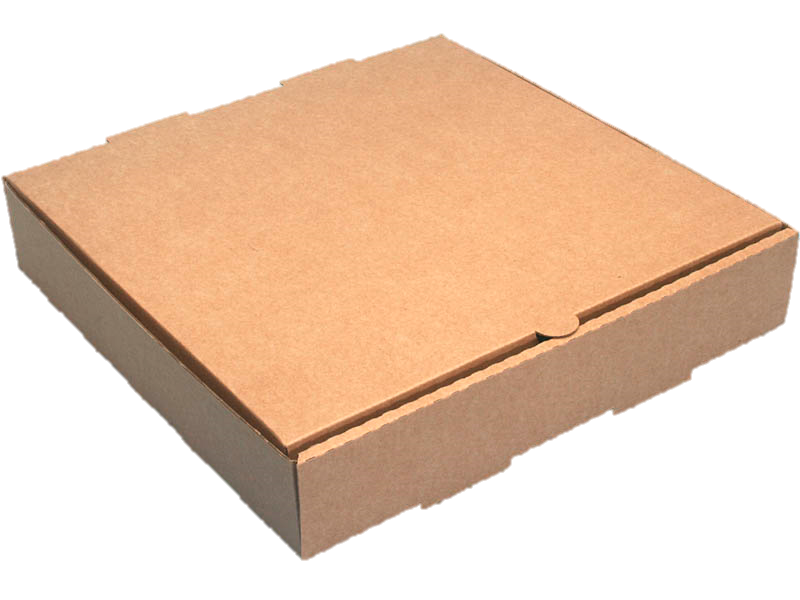 Pi-zza Delivery
Person
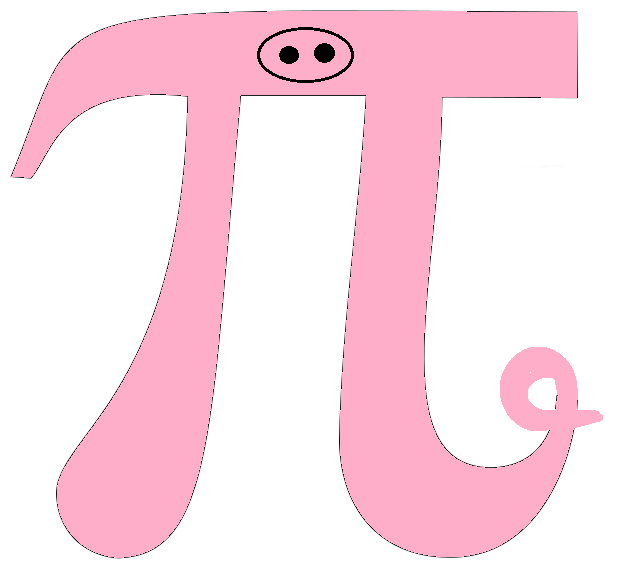 Oink
Pi-g
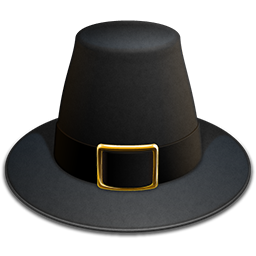 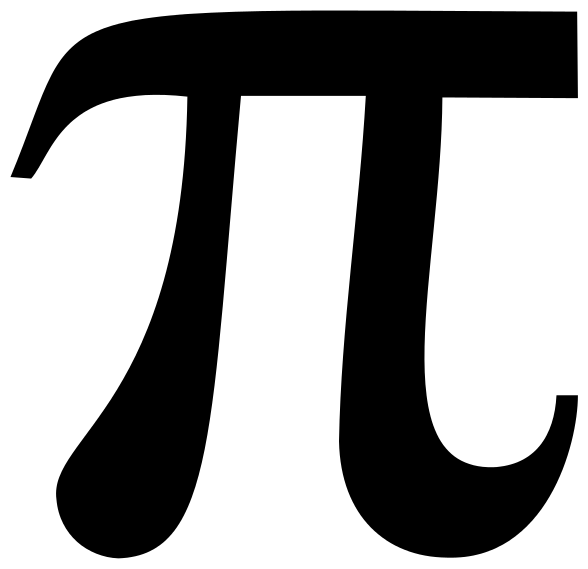 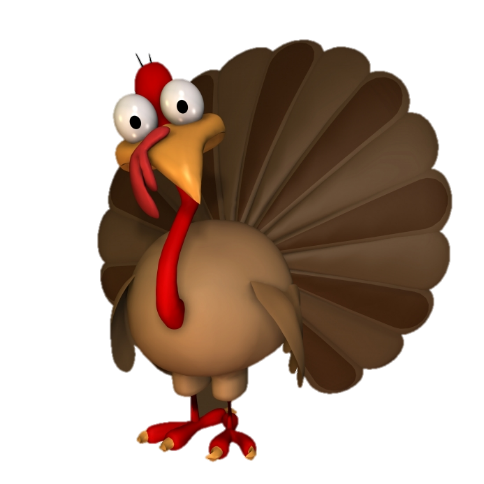 Pi-lgram
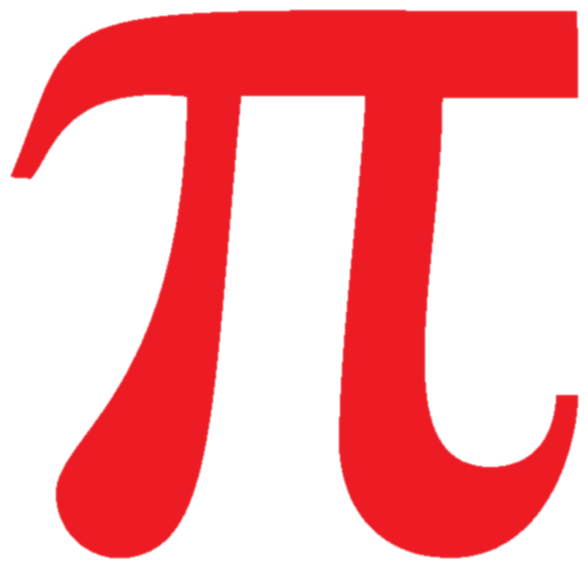 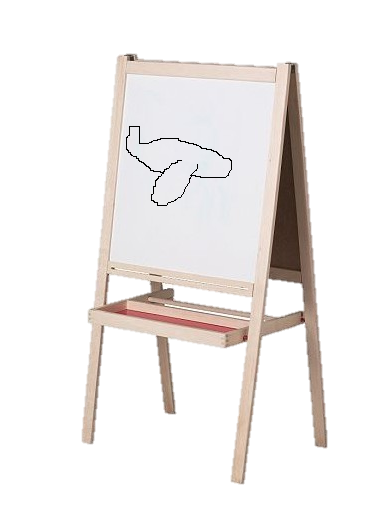 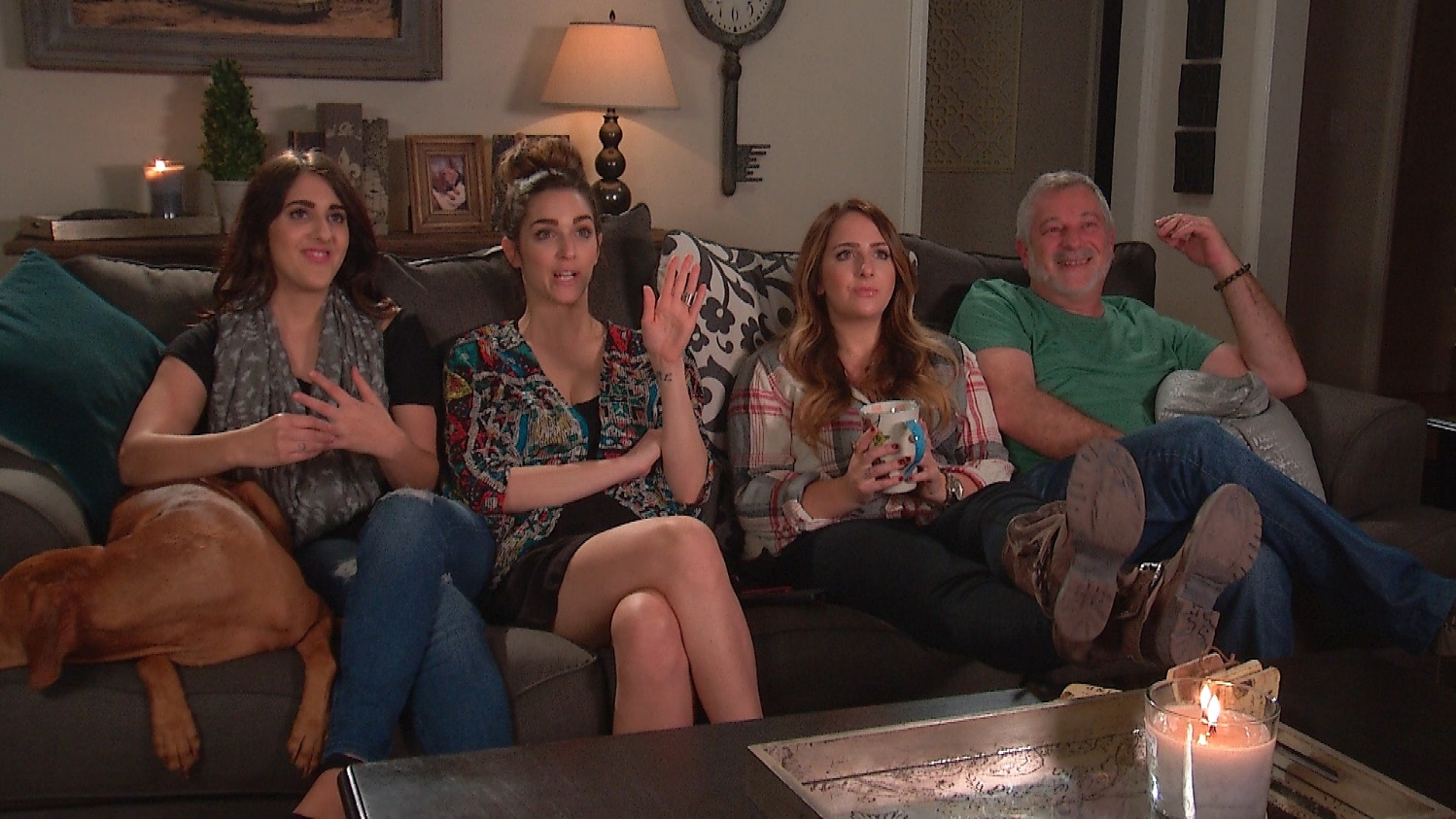 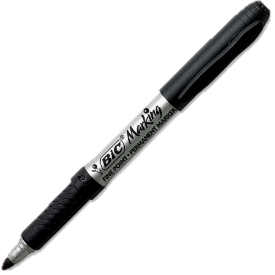 Pi-ctionary
Player
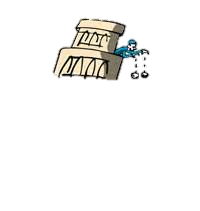 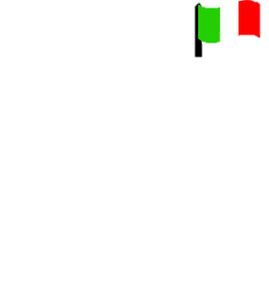 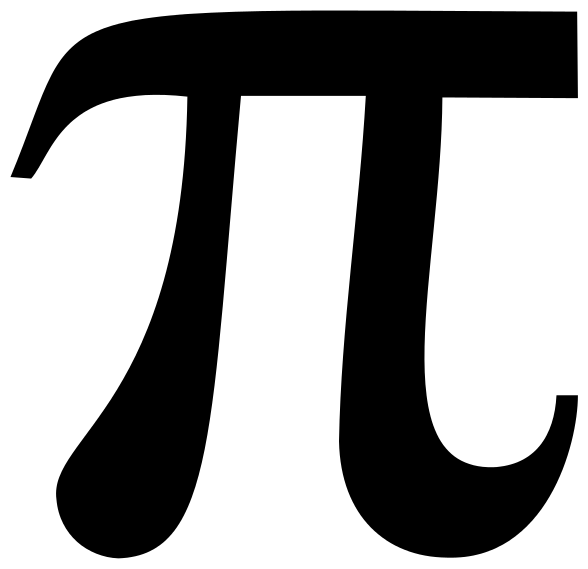 Leaning 
Tower 
Of Pi-sa
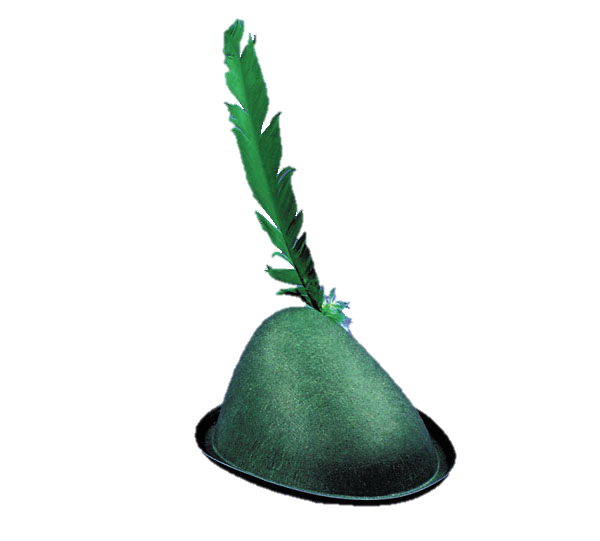 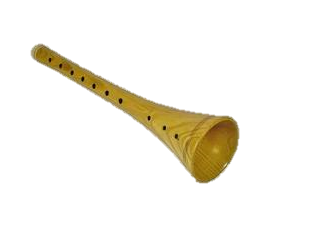 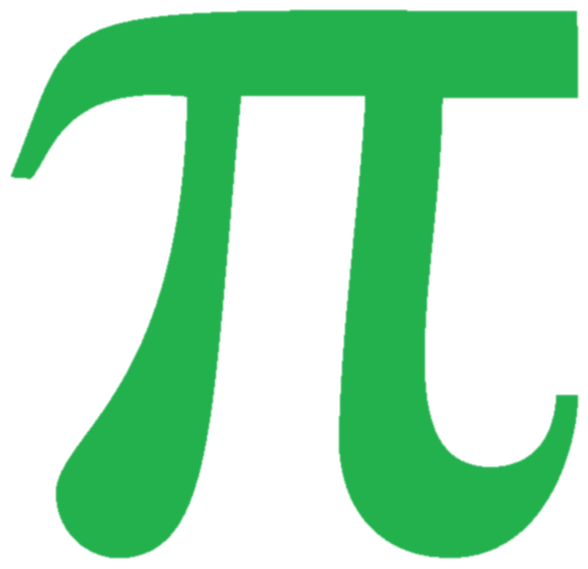 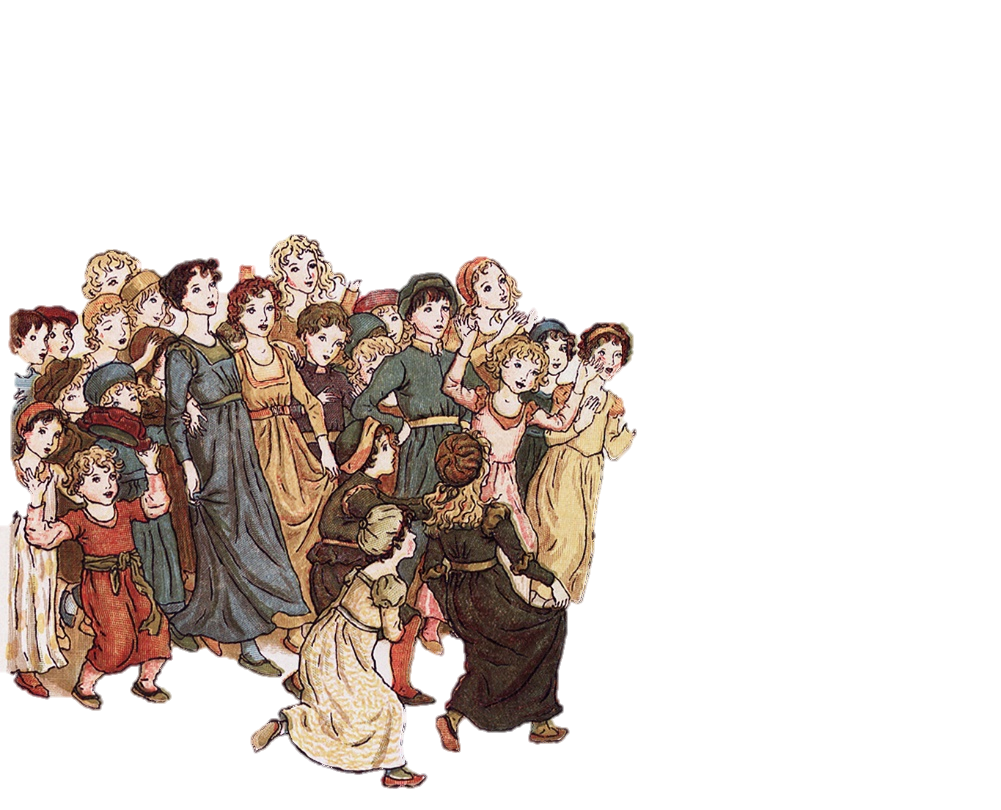 Pi-ed Pi-per
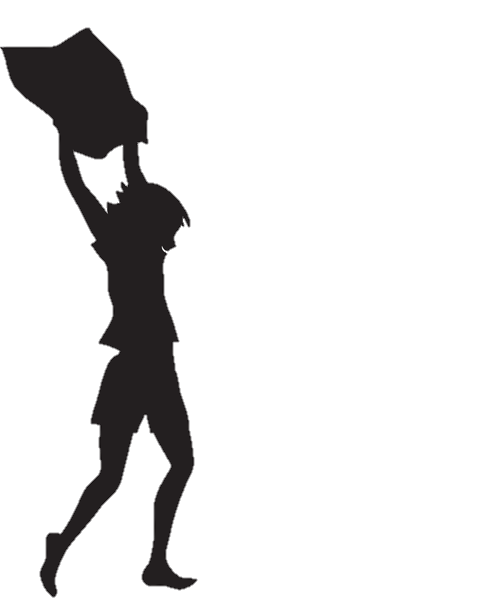 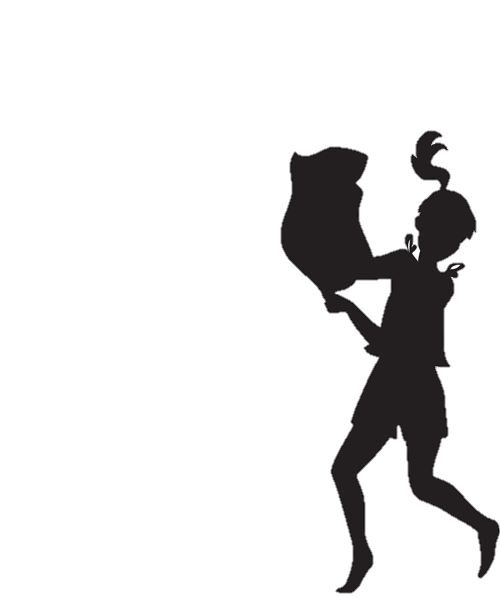 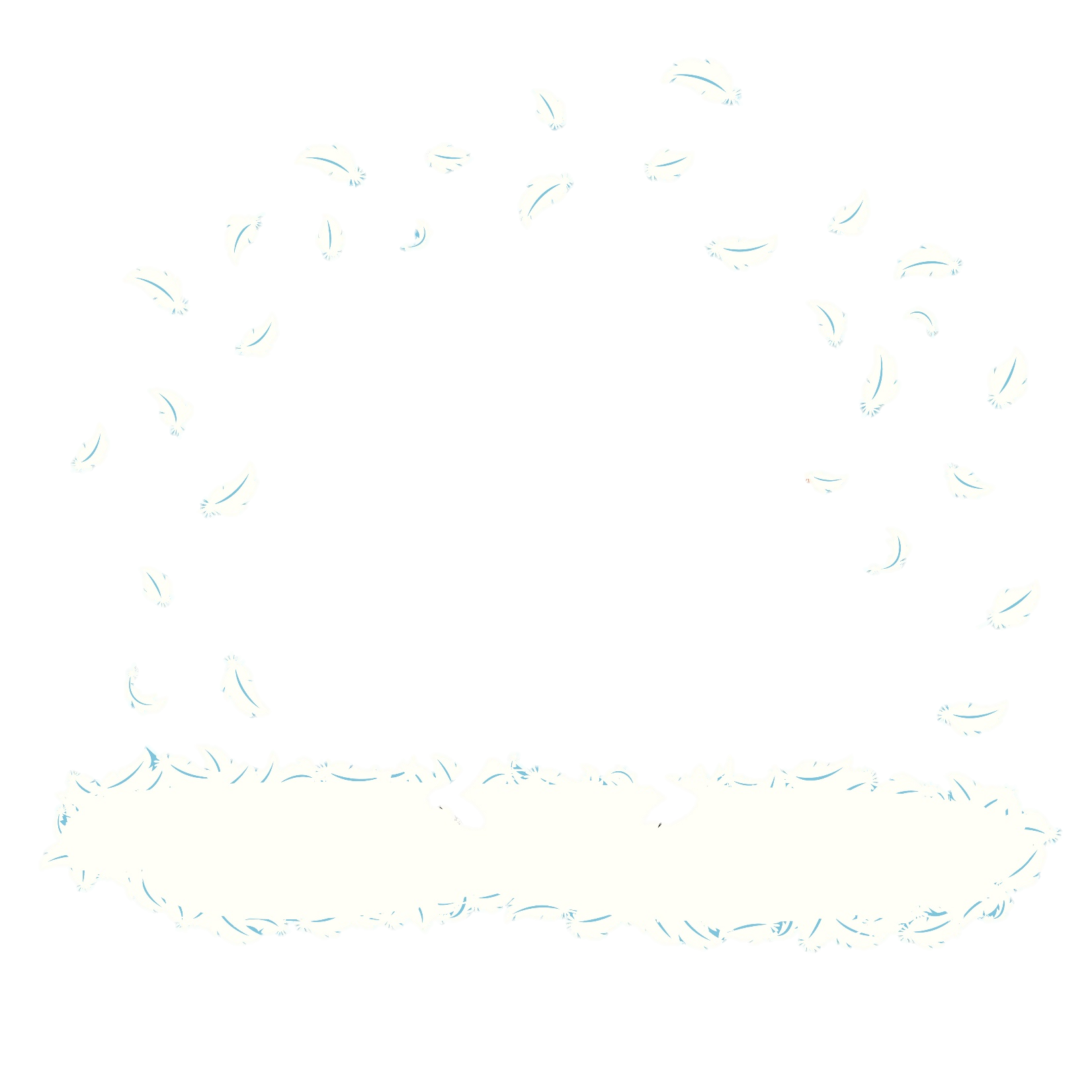 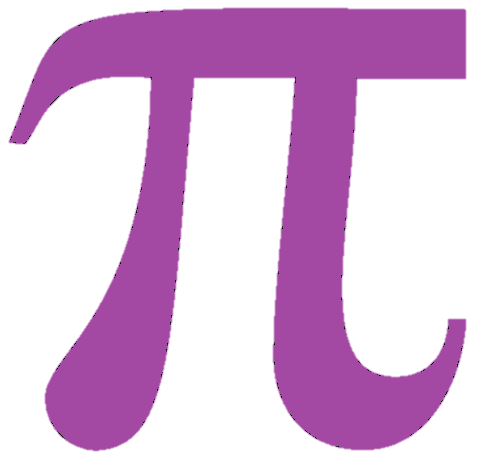 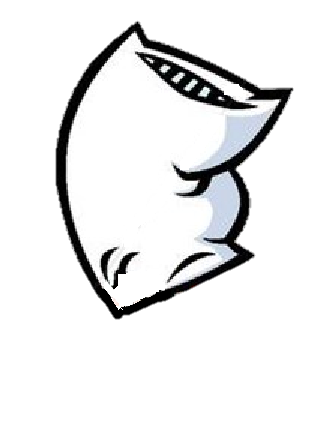 Pi-llow 
Fighter
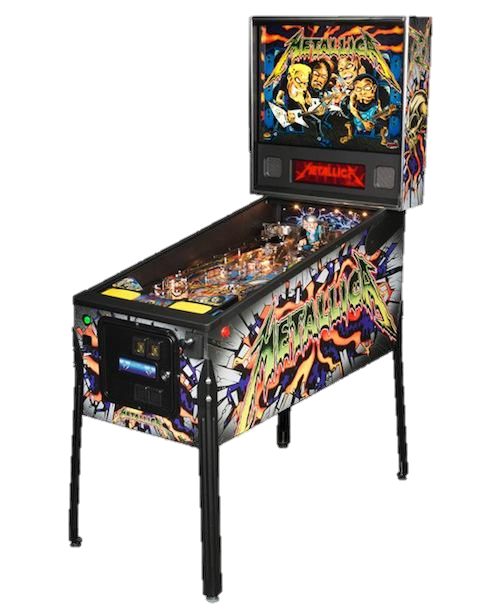 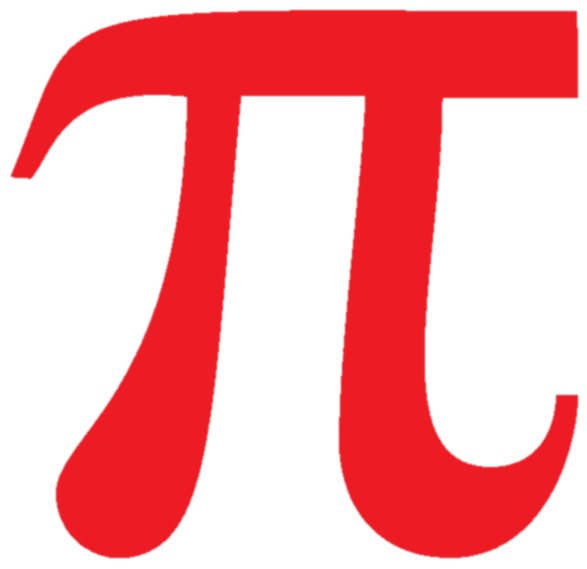 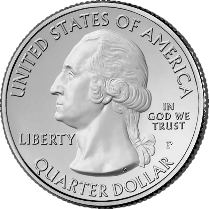 Pi-nball
Player
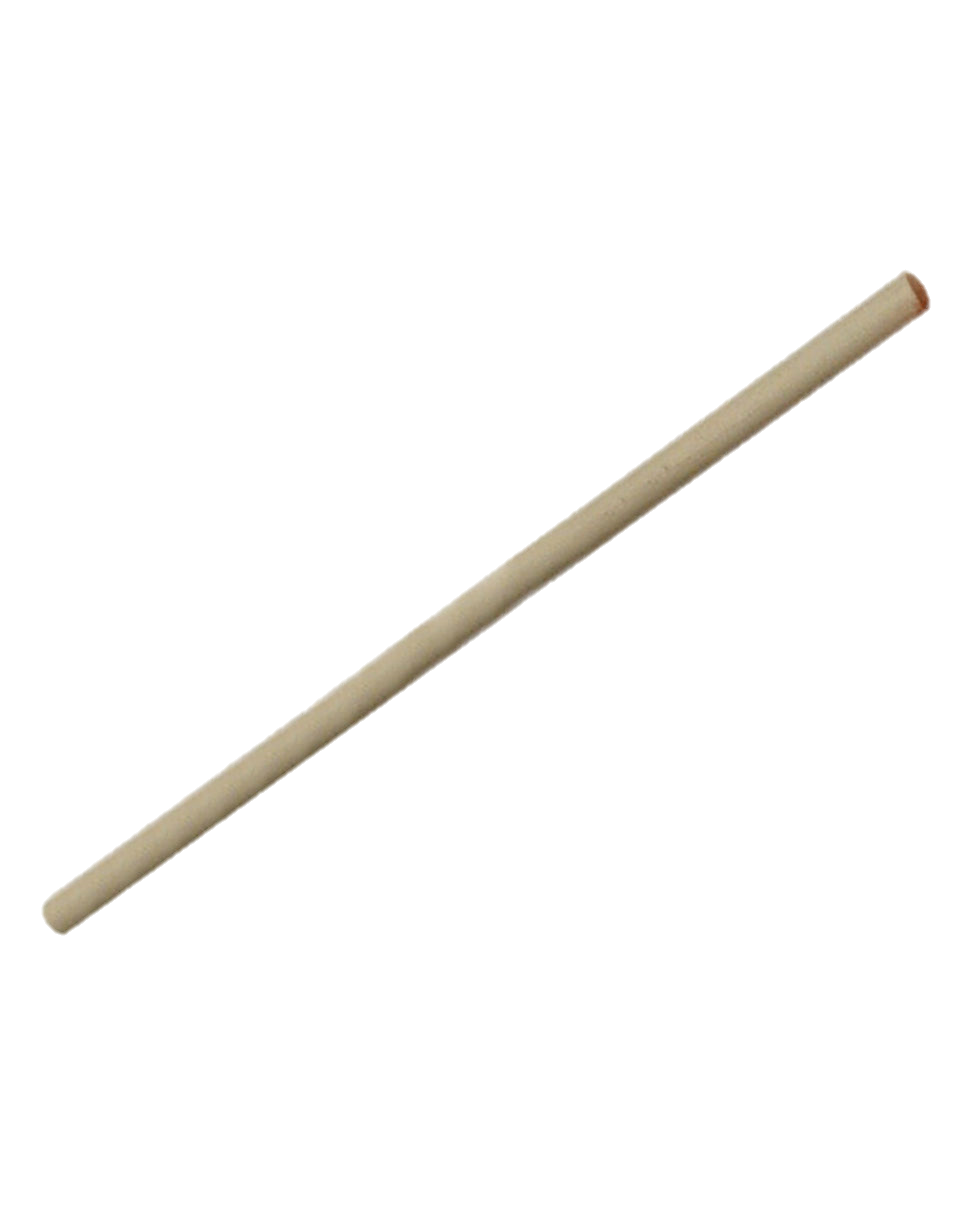 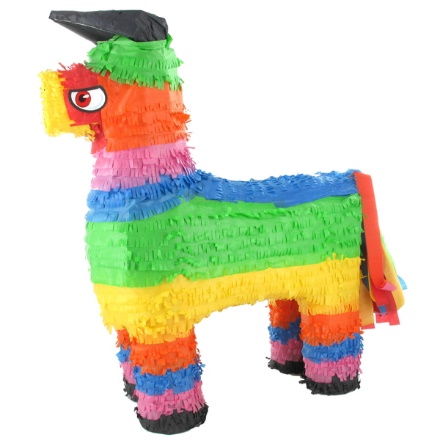 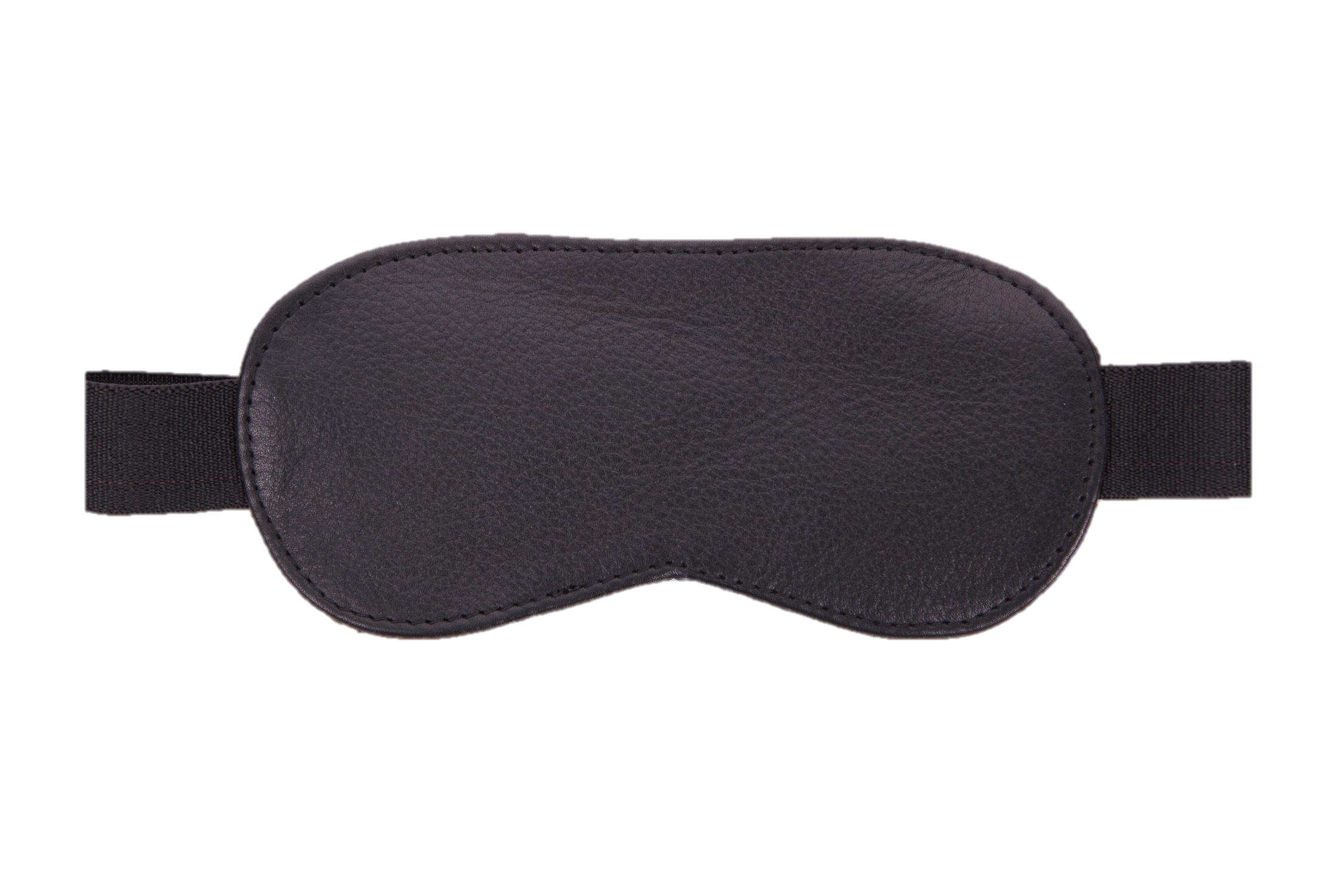 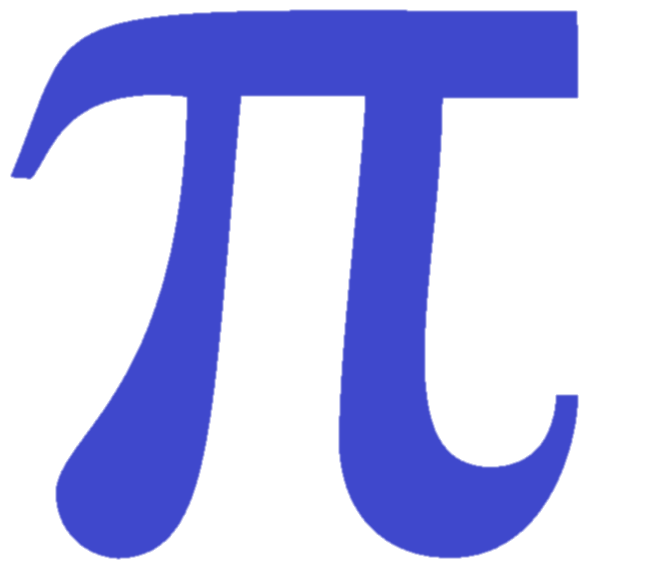 Pi-nata
Buster
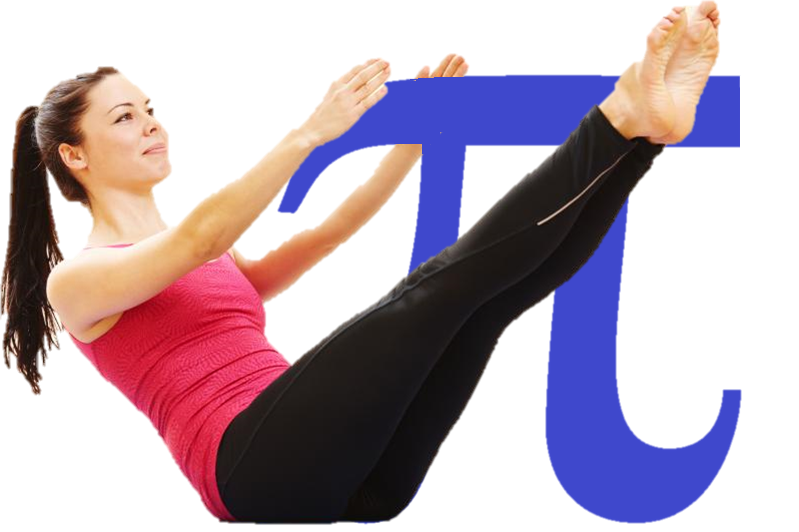 Pi-lates
Instructor